HÌNH HỌC 6
BÀI 3. ĐỐI XỨNG TRONG THỰC TIỄN
Giáo viên:  

Trường THCS:
HÌNH HỌC 6
    BÀI 3. ĐỐI XỨNG TRONG THỰC TIỄN
1.    KHỞI ĐỘNG
2.   TÍNH ĐỐI XỨNG TRONG KHOA HỌC, KỸ THUẬT VÀ ĐỜI SỐNG
3. HOẠT ĐỘNG LUYỆN TẬP
4.    TRÒ CHƠI
KHỞI ĐỘNG
Hình có tâm và trục đối xứng
Hình có trục đối xứng
Hình có tâm đối xứng
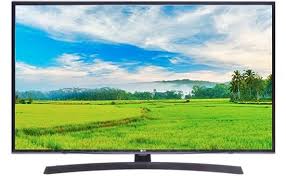 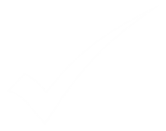 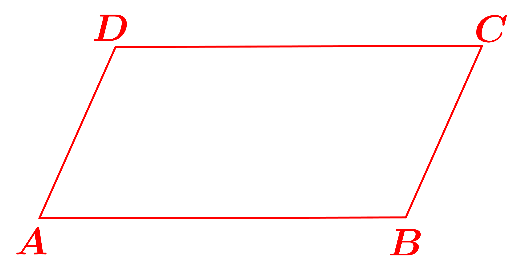 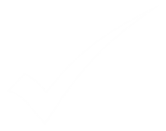 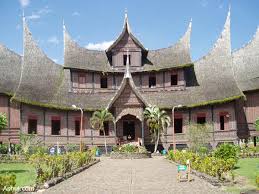 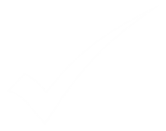 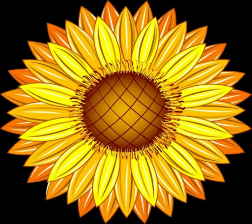 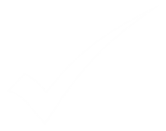 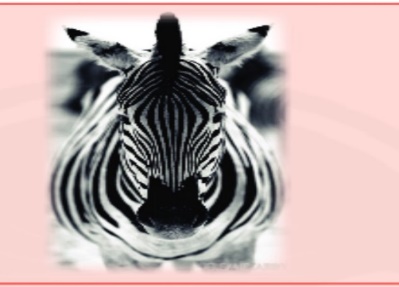 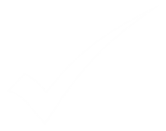 2.   TÍNH ĐỐI XỨNG TRONG KHOA HỌC, KỸ THUẬT VÀ ĐỜI SỐNG
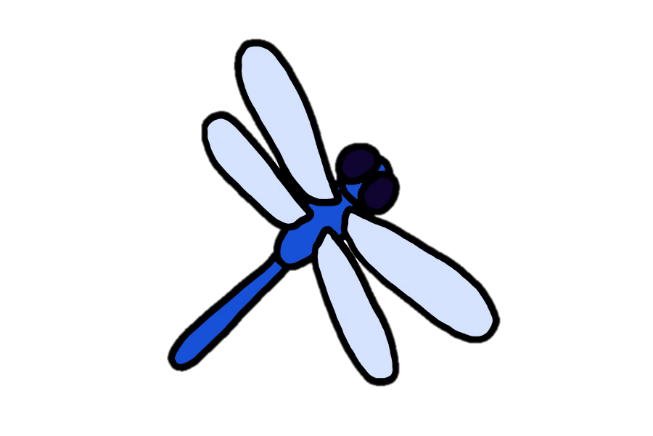 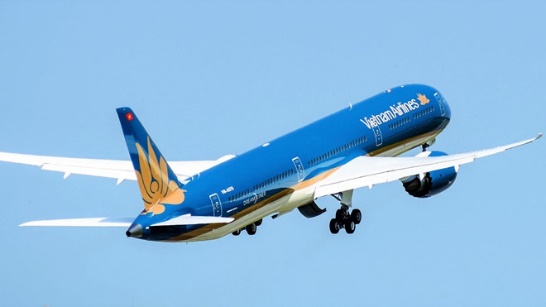 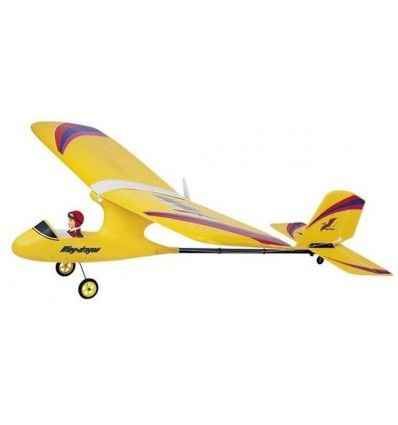 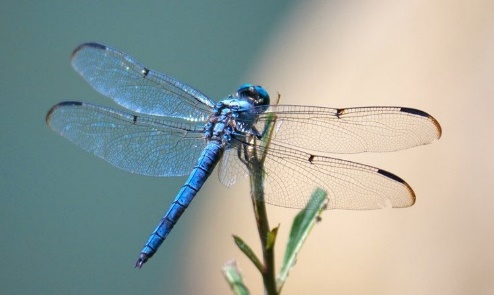 2.   TÍNH ĐỐI XỨNG TRONG KHOA HỌC, KỸ THUẬT VÀ ĐỜI SỐNG
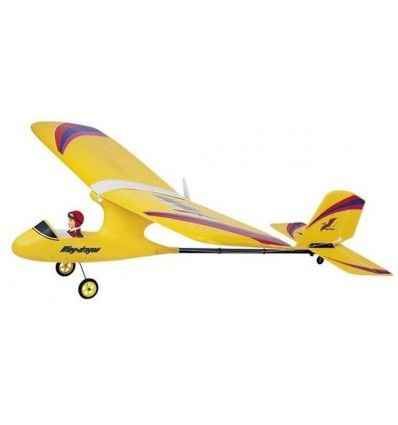 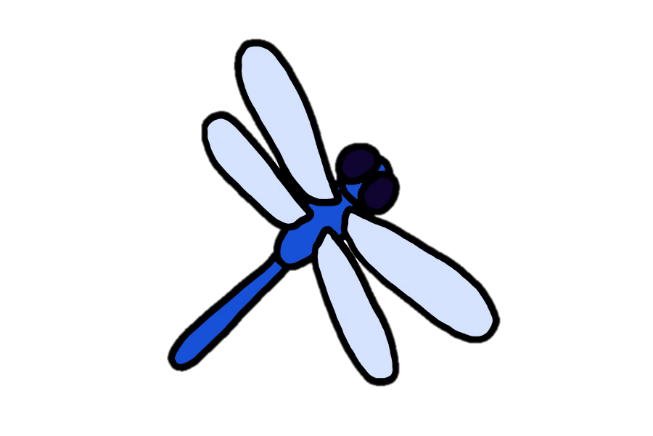 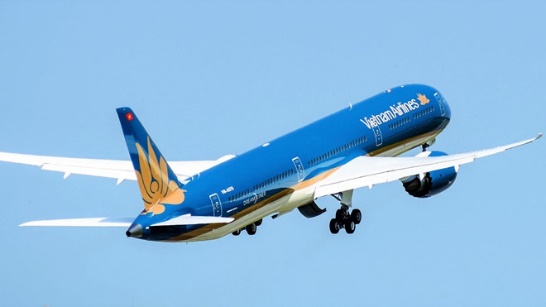 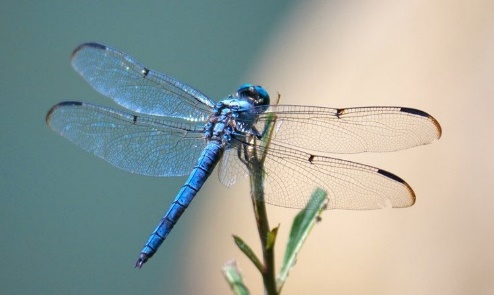 Hình dạng của con chuồn chuồn và máy bay có giống nhau không? Vì sao?
2.   TÍNH ĐỐI XỨNG TRONG KHOA HỌC, KỸ THUẬT VÀ ĐỜI SỐNG
TRONG TOÁN HỌC
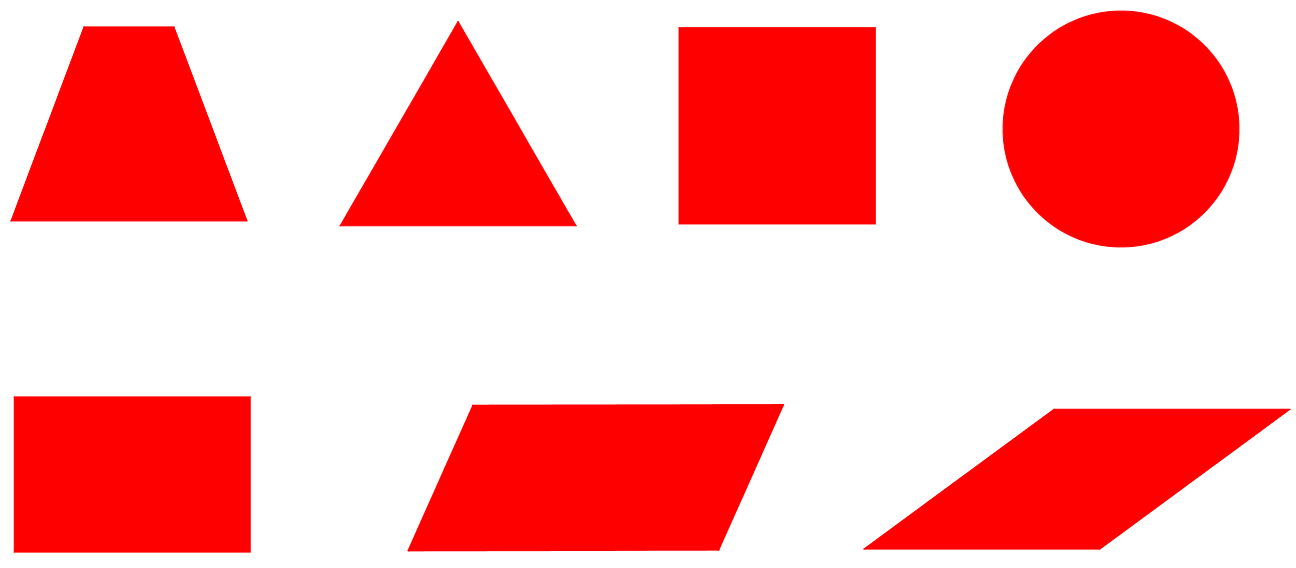 Trong các hình trên, hình nào có trục đối xứng, tâm đối xứng, có trục đối xứng và tâm đối xứng
2.   TÍNH ĐỐI XỨNG TRONG KHOA HỌC, KỸ THUẬT VÀ ĐỜI SỐNG
TRONG TOÁN HỌC
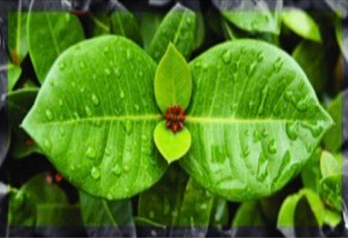 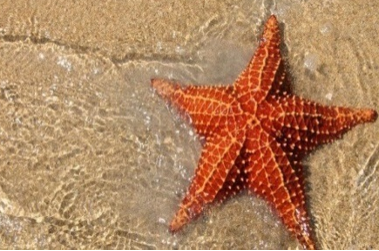 TRONG TỰ NHIÊN
Tính đối xứng thường xuất hiện trong thế giới động vật và thực vật giúp chúng cân bằng vững chắc.
2.   TÍNH ĐỐI XỨNG TRONG KHOA HỌC, KỸ THUẬT VÀ ĐỜI SỐNG
TRONG TOÁN HỌC
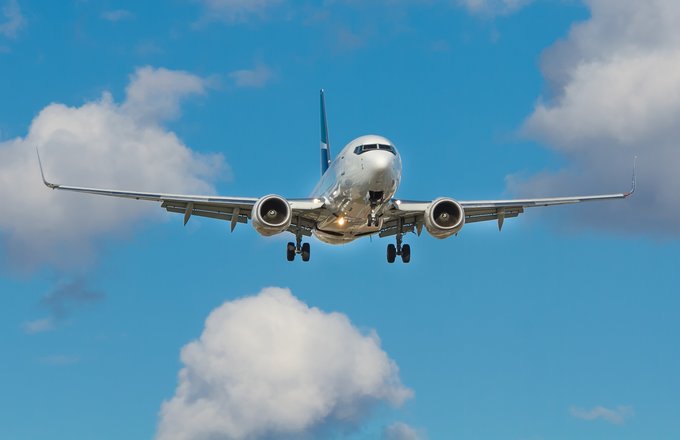 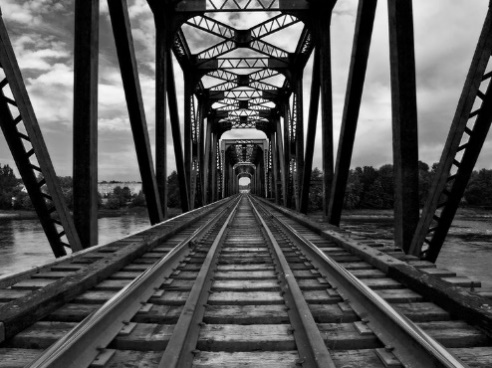 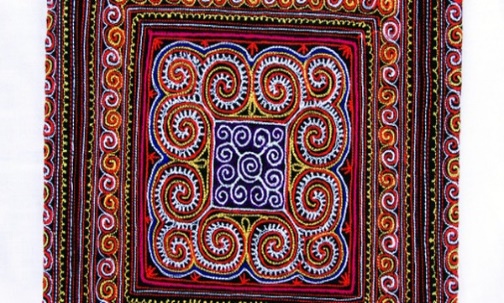 TRONG TỰ NHIÊN
TRONG CÔNG NGHỆ CHẾ TẠO
Trong công nghệ chế tạo tính đối xứng được sử dụng nhiều giúp các vật có tính cân bằng hài hòa, vững chắc.
2.   TÍNH ĐỐI XỨNG TRONG KHOA HỌC, KỸ THUẬT VÀ ĐỜI SỐNG
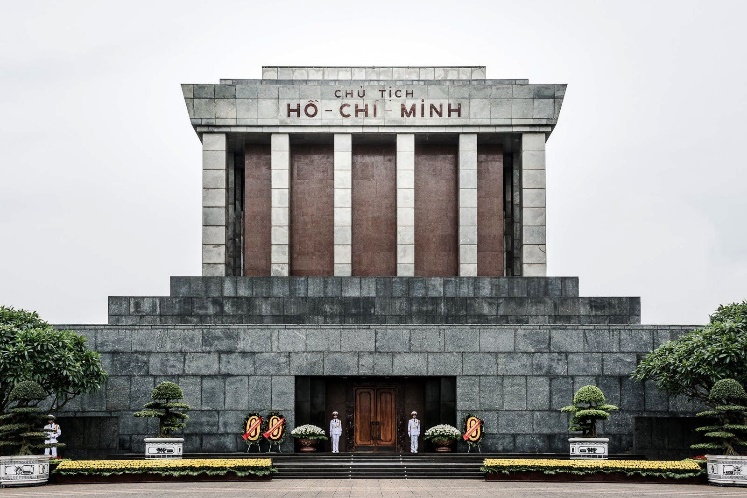 TRONG TOÁN HỌC
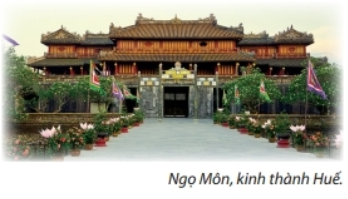 TRONG TỰ NHIÊN
TRONG CÔNG NGHỆ CHẾ TẠO
Trong hội họa, kiến trúc, xây dựng đem lại các cảm hứng cho các họa sĩ và các kiến trúc sư.
TRONG HỘI HỌA, KIẾN TRÚC, XÂY DỰNG
2.   TÍNH ĐỐI XỨNG TRONG KHOA HỌC, KỸ THUẬT VÀ ĐỜI SỐNG
TRONG TOÁN HỌC
TRONG TỰ NHIÊN
TRONG CÔNG NGHỆ CHẾ TẠO
TRONG HỘI HỌA, KIẾN TRÚC, XÂY DỰNG
3. HOẠT ĐỘNG LUYỆN TẬP
Trong các hình có trục đối xứng dưới đây, hình nào có tâm đối xứng?
Thử tài tinh mắt, tìm 5 điểm khác biệt giữa 2 bức tranh
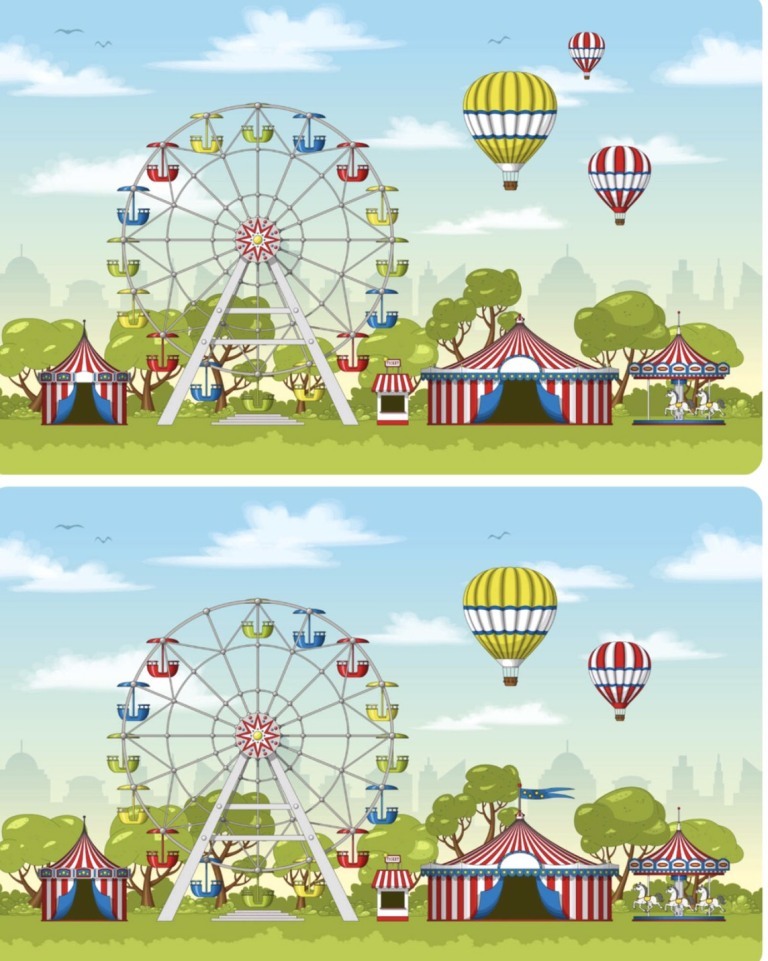 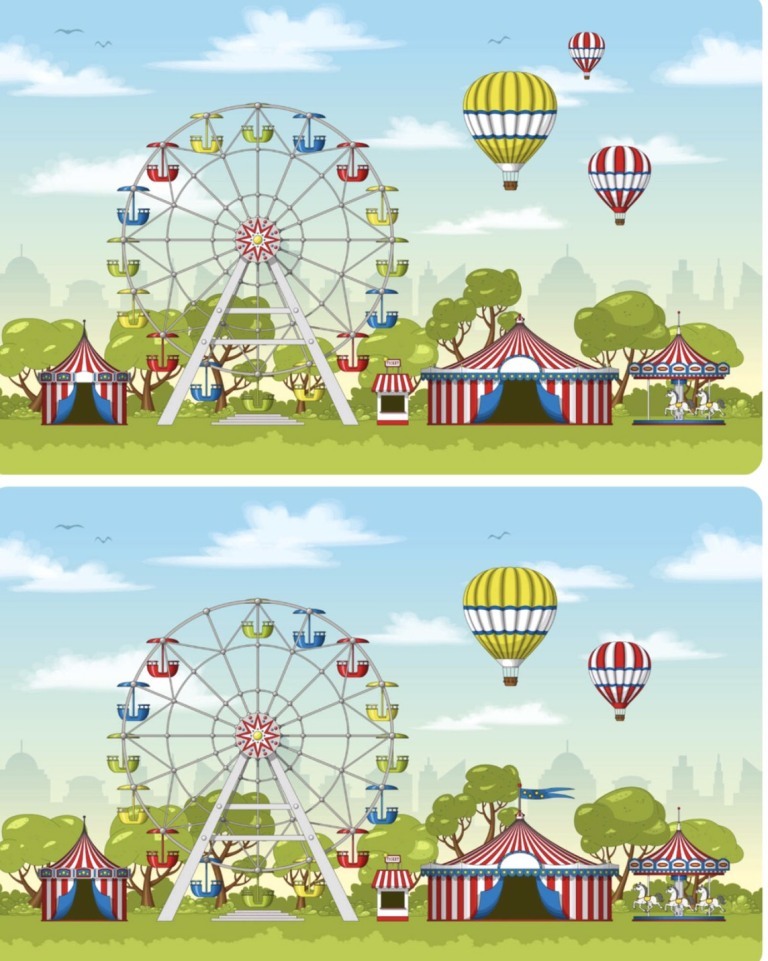